حضور تو همچون نسیم
حضور تو همچون نسیم، می‌برد مرابه عمق تازه از حضور، می‌کشد مراحضور تو می‌برد مراحضور تو می‌برد مرا
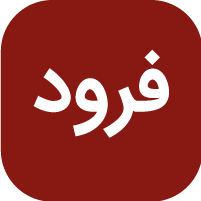 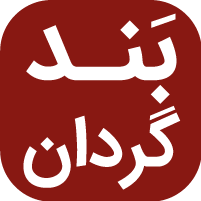 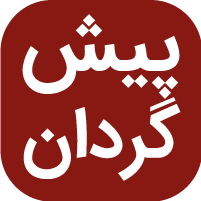 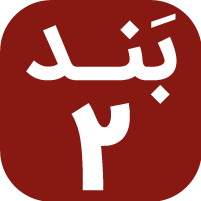 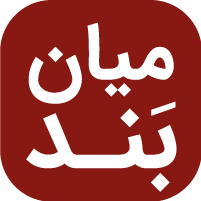 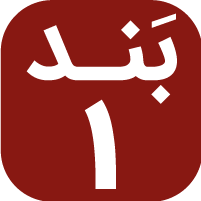 پر ساز وجودم راپر ساز از حضورتپر ساز وجودم راپر ساز از حضورت
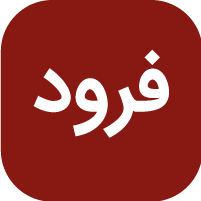 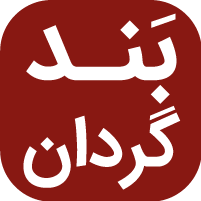 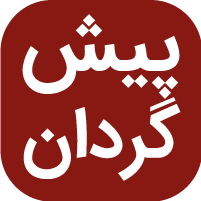 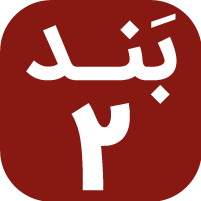 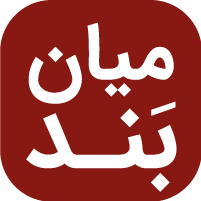 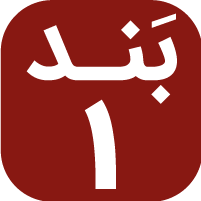 وجودم دست توست، قلبم سرمست توستمرا آماده کن، به روحت تازه کنوجودم دست توست، قلبم سرمست توستمرا آماده کن، به روحت تازه کن
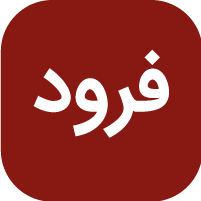 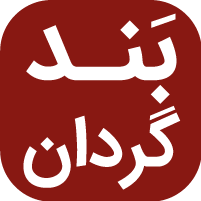 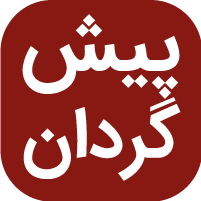 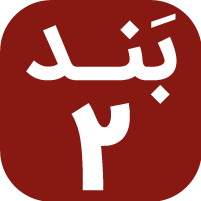 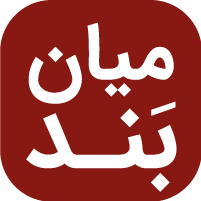 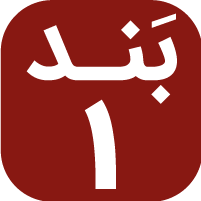 روح‌القدسروح‌القدس
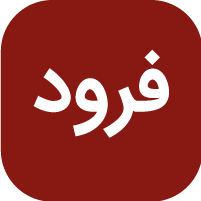 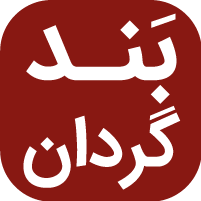 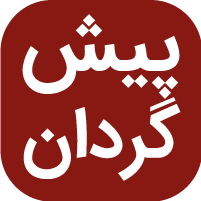 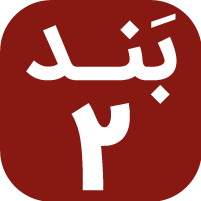 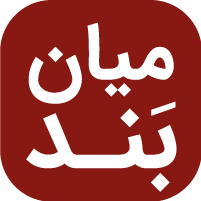 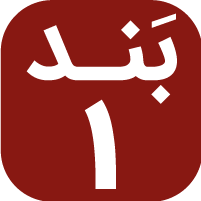 یک لمس تازه کن، بندهایم پاره‌کنبرای آتشت مرا آماده کنیک لمس تازه کن، بندهایم پاره‌کنبرای آتشت مرا آماده کن
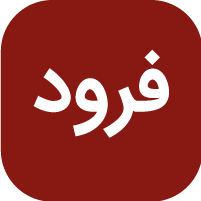 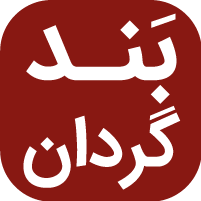 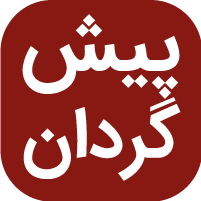 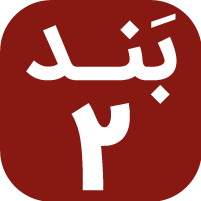 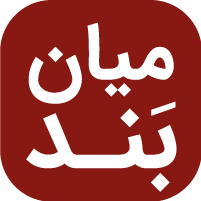 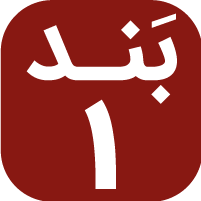 روح‌القدس، جاری شو در ماروح‌القدس، جاری شو در ما
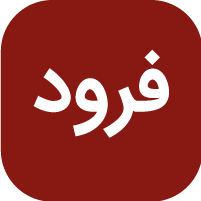 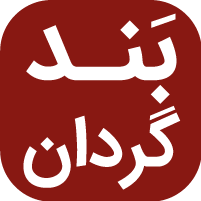 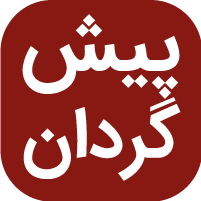 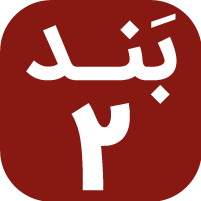 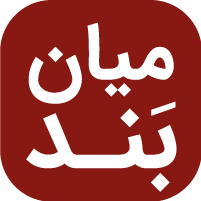 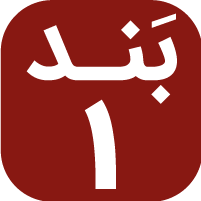